Митохондрии общая характеристика
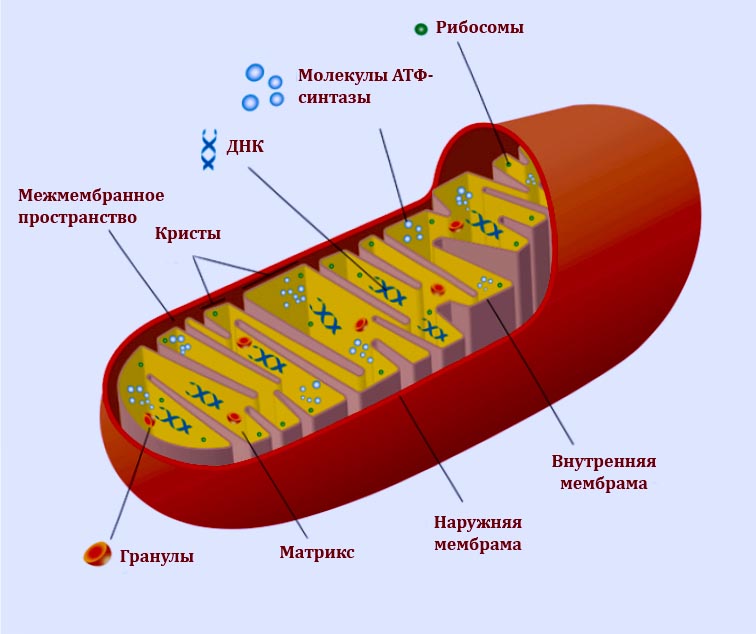 Митохондрии – важнейшие клеточные органеллы, которые присутствуют практически во всех эукариотических организмах и являются энергетическими станциями клетки.
Основными биохимическими процессами, имеющими отношение к энергетическому обмену и происходящими в митохондриях, являются: цикл трикарбоновых кислот (цикл Кребса), бета-окисление жирных кислот, транспорт электронов в дыхательной цепи и окислительное фосфорилирование.
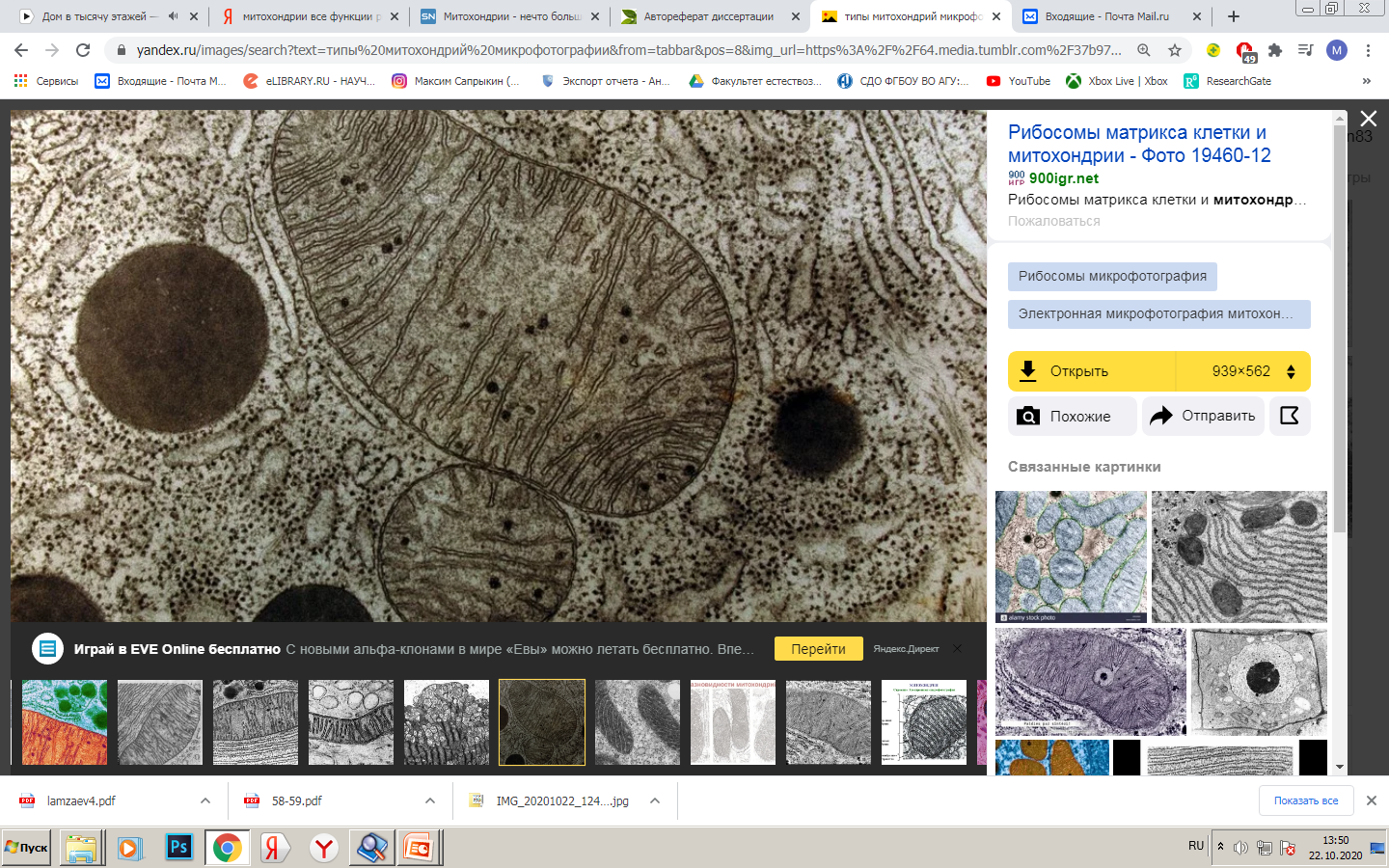 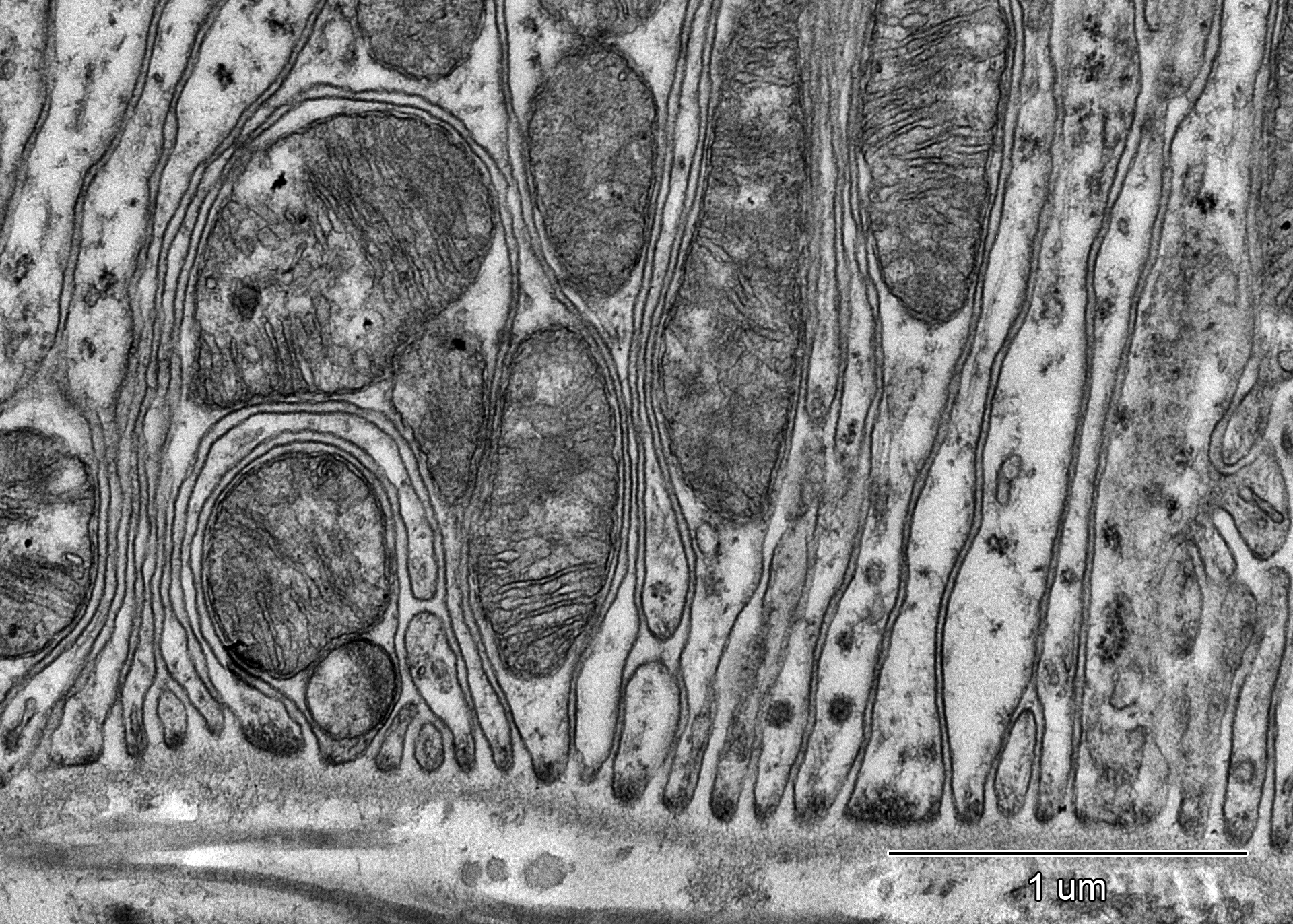 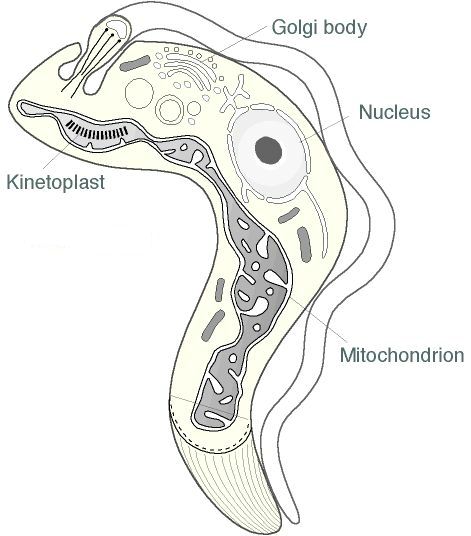 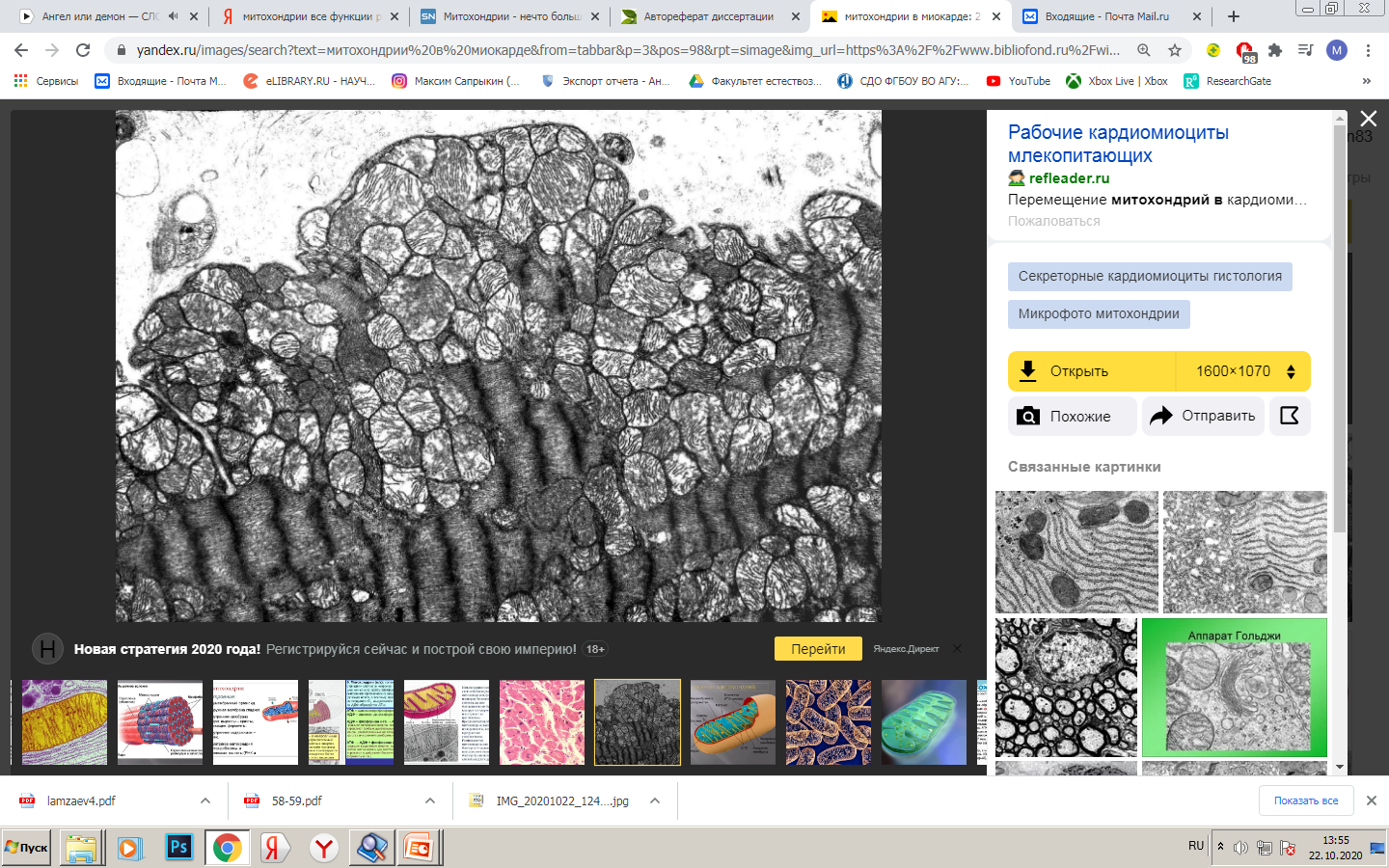 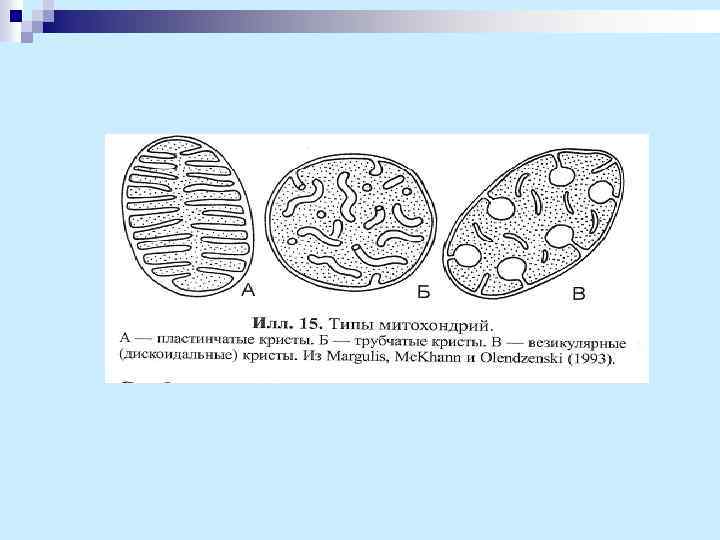 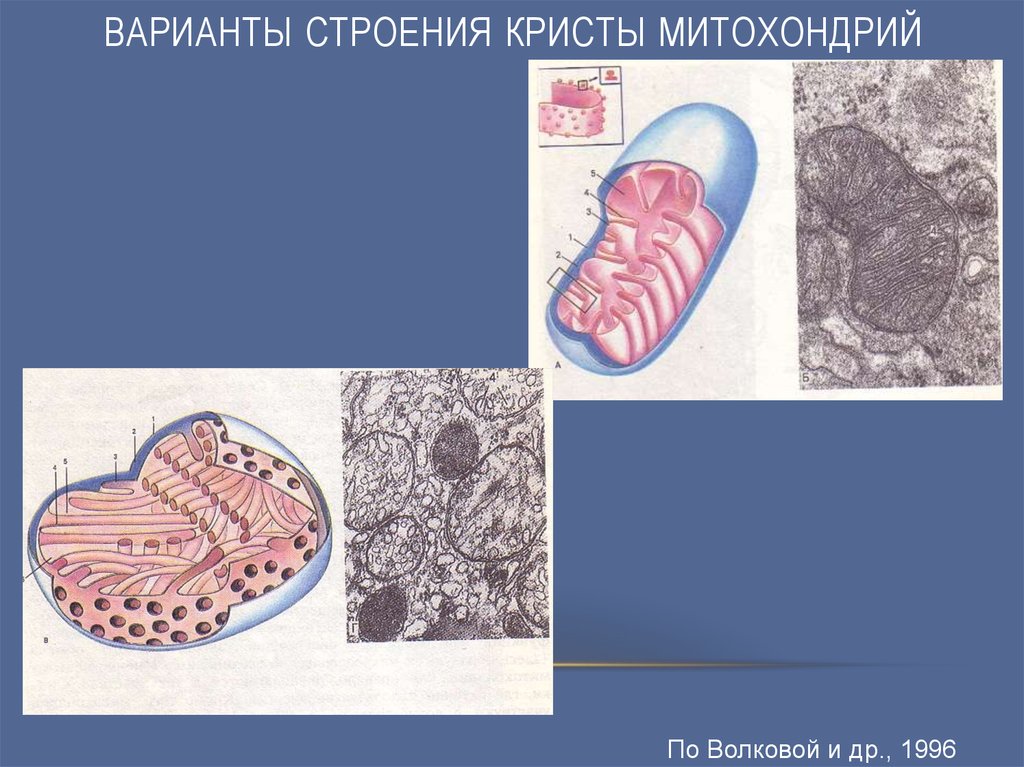 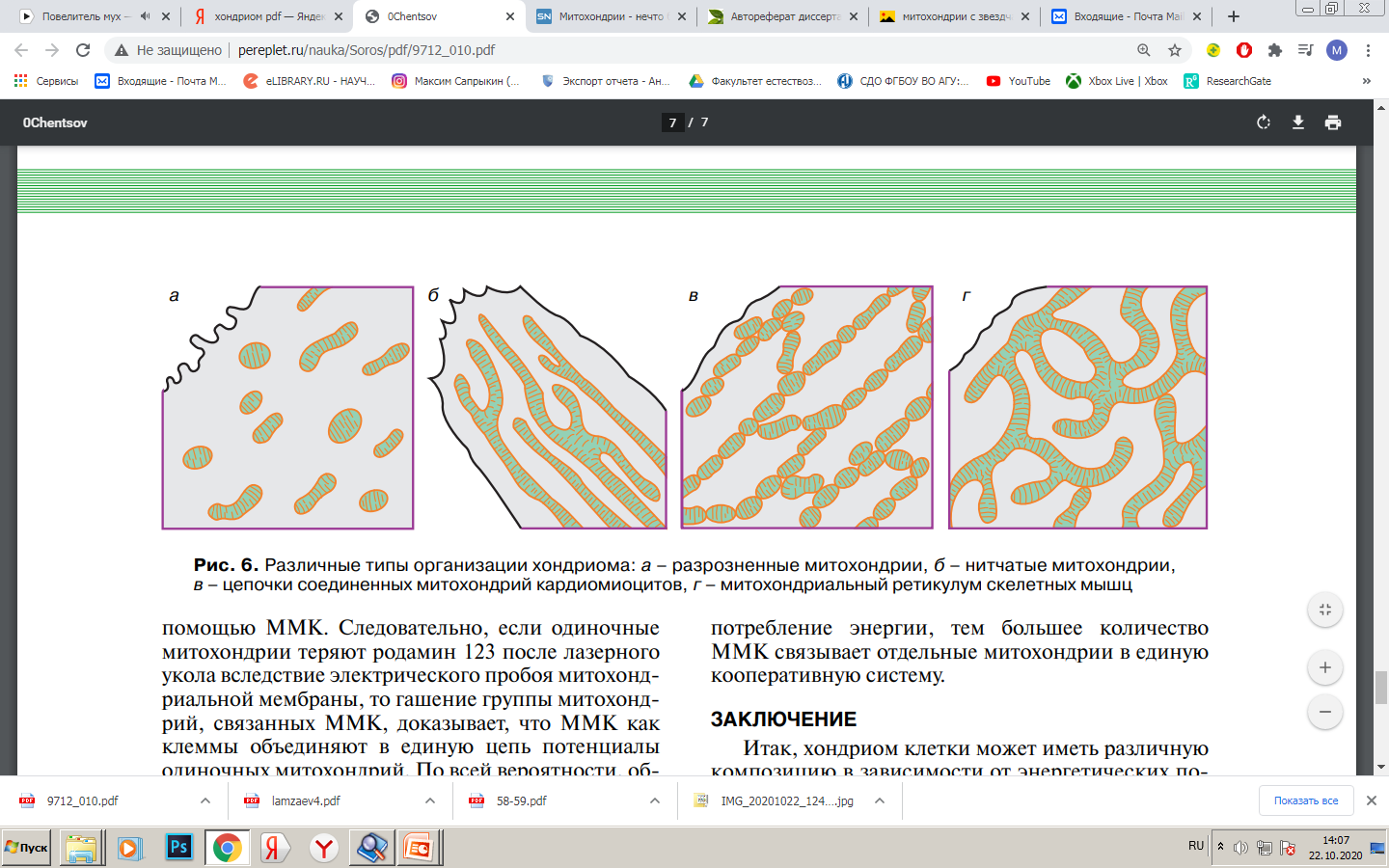 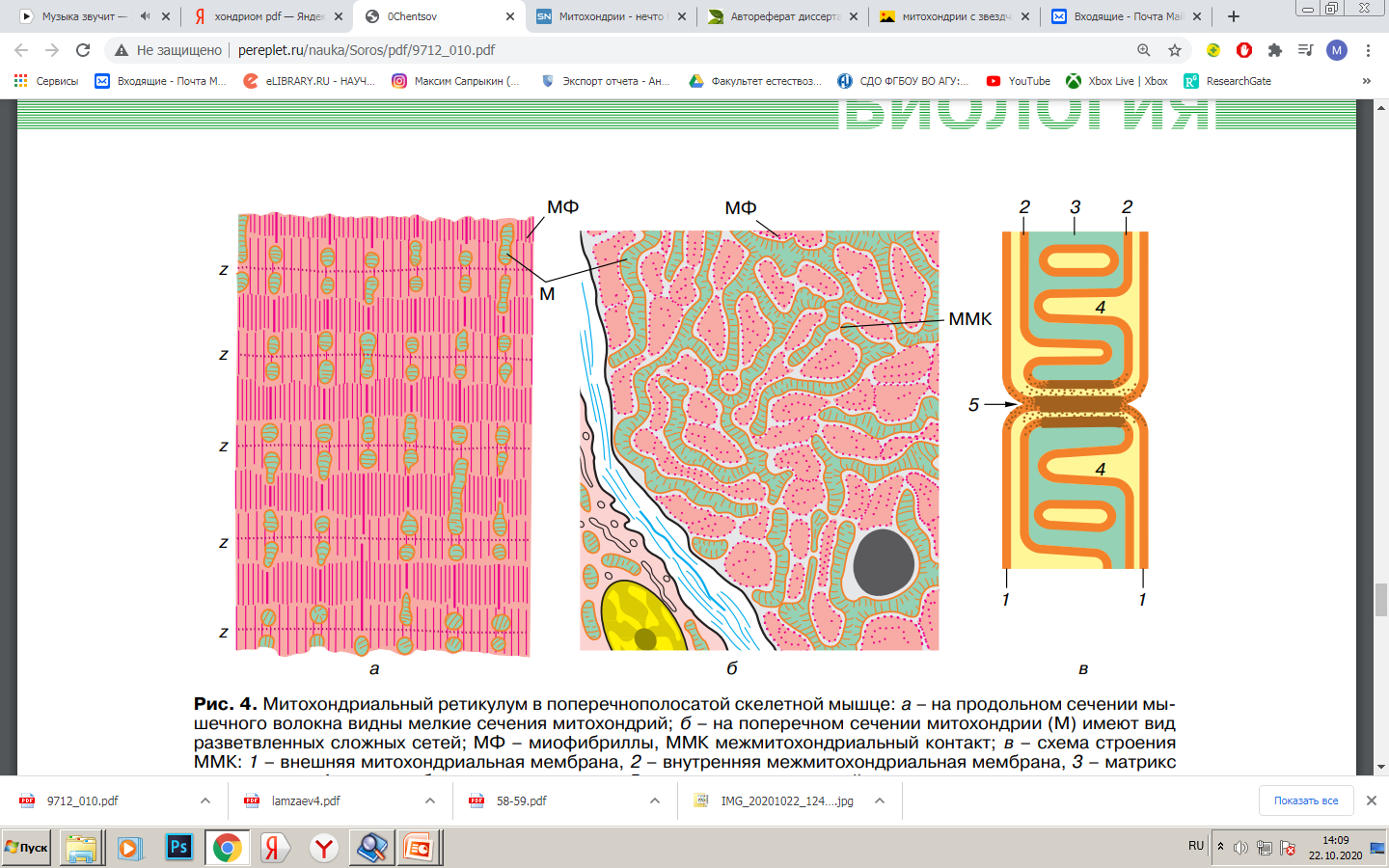 хондриом – это совокупность всех митохондрий в одной клетке.
Различные типы организации хондриома: а – разрозненные митохондрии, б – нитчатые митохондрии, в – цепочки соединенных митохондрий кардиомиоцитов, г – митохондриальный ретикулум скелетных мышц
хондриом клетки может иметь различную композицию в зависимости от энергетических потребностей клетки.
Первый вариант (и чаще встречающемся) случае он может быть представлен множеством разрозненных небольших митохондрий, функционирующих независимо друг от друга и снабжающих АТФ небольшие участки цитоплазмы (типичная соматическая клетка).
Второй вариант длинные и разветвленные митохондрии (митохондриальный ретикулум) могут энергетически обеспечивать отдаленные друг от друга участки клетки (например у жгутиконосцев).
Сложно организованный хондриом выражен в скелетных мышцах млекопитающих, где группы гигантских разветвленных митохондрий связаны друг с другом с помощью ММК (обычно ММК находятся в клетках сократимых тканей).
Особенно обильно ММК представлены в клетках сердечных мышц, где они функционально связывают множественные отдельные митохондрии в единую разветвленную цепь
1). Митохондриальное дыхание и сопряженное окислительное фосфорилирование;
2).  Транспорт  и  поглощение  митохондриями  ионов  Са2+ (фосфата кальция);
3). Продукция митохондриями активных форм кислорода (АФК): супероксидного радикала и перекиси водорода, свободных радикалов кислорода (СРК) и окислительного стресса (ОС). лежащих в основе феномена старения, большинства системных патологий в стареющем организме,  особенно  нейродегенеративных  болезней  (болезни  Альцгеймера,  Паркинсона, Амиотрофический  боковой  склероз);
4). Участие митохондрий в процессах запрограммированной клеточной гибели (а именно индуцированный апоптоз);
5) Участие в бета-окисление жирных кислот;
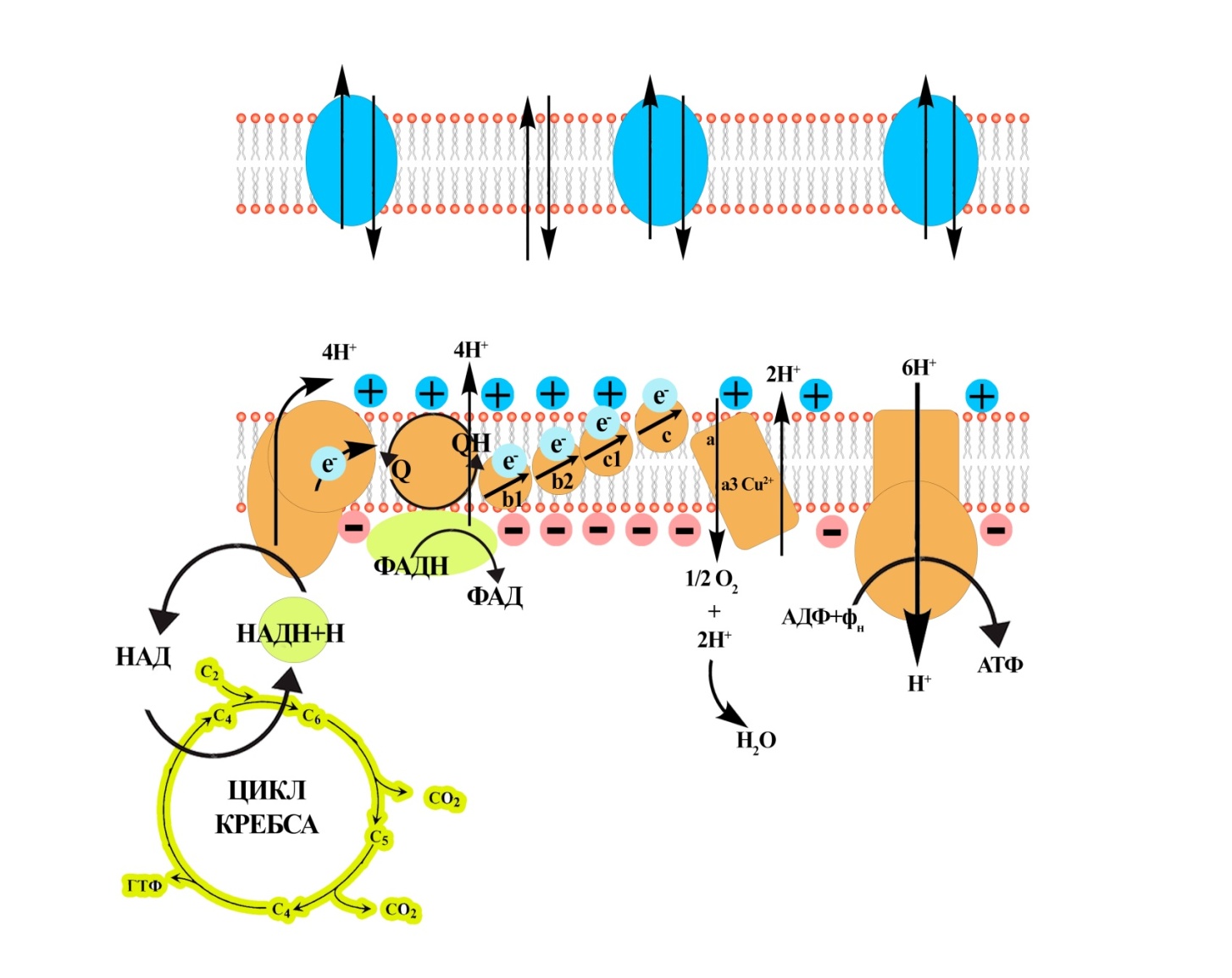 В ходе эволюции большая часть генома митохондрий была перенесена в ядро клетки, однако часть мтДНК была сохранена и все еще функциональна. Здесь и обнаруживается основное отличие митохондрии растений и животных, ведь ни смотря на то, что они не различаются по своей базовой структуре, их «остаточные» геномы совершенно разные.
Так, в митохондриях человека кодон АУА кодирует аминокислоту метионин вместо изо-
лейцина в стандартном коде. Кодоны АГА и АГГ, в стандартном коде кодирующие аргинин, являются стоп-кодонами, а кодон УГА, в стандартном коде являющийся стоп-кодоном, кодирует триптофан. Митохондрии растений, по-видимому, используют нормальный генетический код.
Другой необычной чертой митохондрий является особенность узнавания кодонов транспортными РНК, что приводит к тому, что одна молекула узнает сразу четыре кодона. Указанное изменение митохондриального генетического кода уменьшает значимость третьего нуклеотида в кодоне и приводит к тому, что требуется меньше транспортных РНК. Всего 22 транспортных РНК достаточно для узнавания всех 64 кодонов, тогда как для обычных рибосом их должно быть не менее 32 (в некоторых организмах найдено до 61).
В митохондриальной генетической системе содержится запись некоторых (но далеко не всех) митохондриальных белков и большинства митохондриальных РНК (транспортных РНК). Митохондриальный геном кодирует 13 субъединиц комплексов дыхательной цепи. Ядерный геном кодирует остальные белки – переносчики электронов, митохондриальные транслоказы, компоненты транспорта белков в митохондрии, факторы, необходимые для транскрипции, трансляции и репликации митохондриальной ДНК.
Особенность митохондриального генома многих организмов – это необычайно частое изменение структуры синтезированной РНК, так называемое редактирование. Иными словами, митохондриальный геном содержит немало ошибок, исправляемых в процессе созревания матричных РНК. У высших растений исправляется от 3 до 15% нуклеотидов (в отдельных мРНК до 40%), у простейших – до 50%.
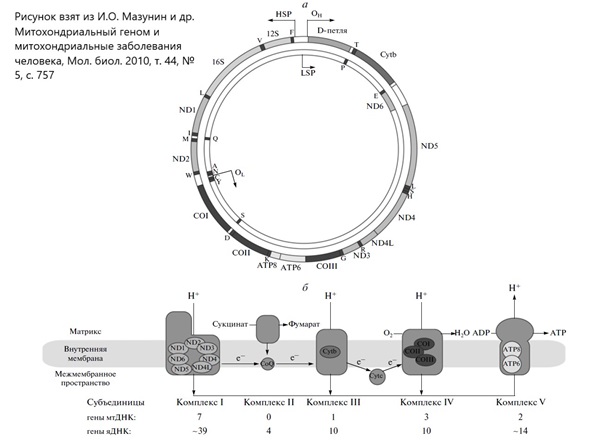 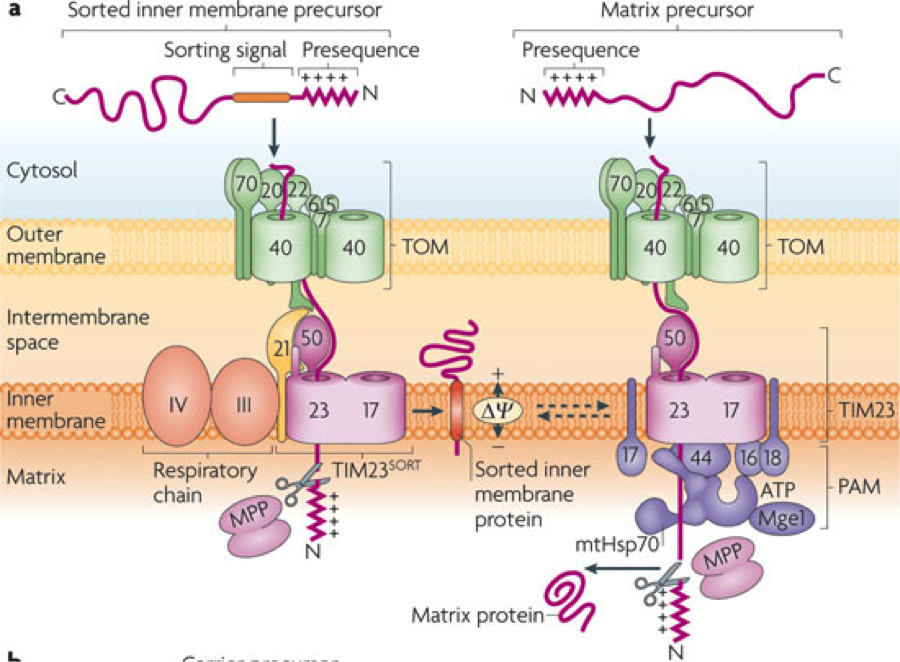